If you tell someone who you address as tú (someone your age or a family member) use a familiar command when telling them what to do.
¡Saca la basura!
¡No uses el teléfono celular en clase!
¡Pon la mesa!
¡Haz la tarea!
¡RECUERDAS LOS MANDATOS FAMILIARES?
Mirar:    MIRA    (Same as present tense he/she)
Comer: COME    (Same as present tense he/she)
Escribir: ESCRIBE (same as present tense he/she)
Mira/No mires  (negative changes to es)
Come/No comas (negative changes to as)
Escribe/No escribas (negative changes to as)
IRREGULARES
Pon, haz, ten, di, sé, ve, sal
If you tell someone who you address as used (someone older or your superior) use an usted or formal command when telling them what to do.
¡Lave el coche!
¡No fume en el hospital!
¡Haga el trabajo!
USTED COMMAND
Mirar: miro :   MIRE       ar verbs change to an e

Comer: como: COMA    er  verbs change to an a

Escribir: escribo: ESCRIBA ir verbs change to an a

Tener: tengo: TENGA  er verbs change to an a
Leer:   leo:   LEA
Sacar:  saco:  SAQUE
Llegar:  llego:  LLEGUE
Organizar: Organizo:   ORGANICE
SEGUIR:  Sigo:   SIGA
Doblar:  Doblo: DOBLE
LOS MANDATOS USTEDES
CONJUGA EL VERBO EN LA FORMA “YO” Y CAMBIE LOS VERBOS “AR” A E Y LOS VERBOS “ER E IR” A A
 USA “N” PARA CAMBIAR UN MANDATO FORMAL A UN MANDATO  PLURAL

MIRAR       MIRO------MIREN
COMER      COMO-----COMAN
LEER            LEO----LEAN
ESTUDIAR   ESTUDIO---ESTUDIEN
TENER          TENGO---TENGAN
Pongan atención
Poner atención
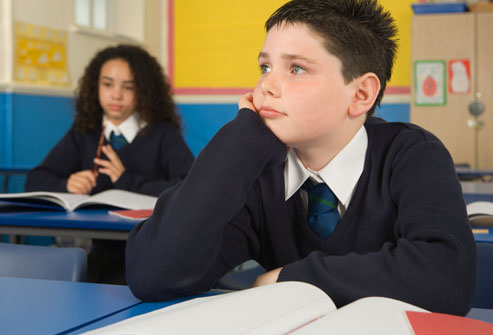 Levanten la mano antes de hablar
Levantar la mano antes de hablar
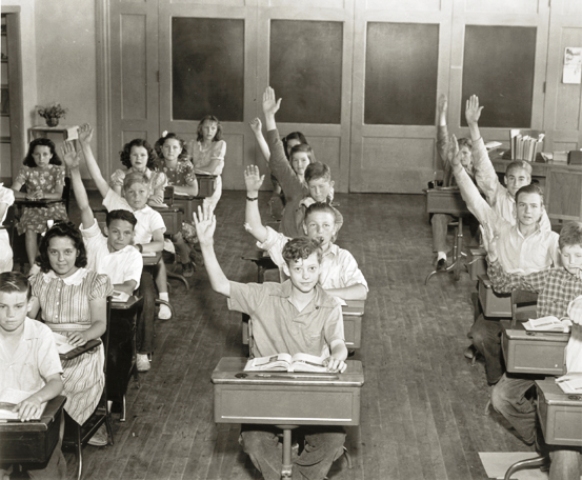 No copien
No copiar el trabajo de otro estudiante
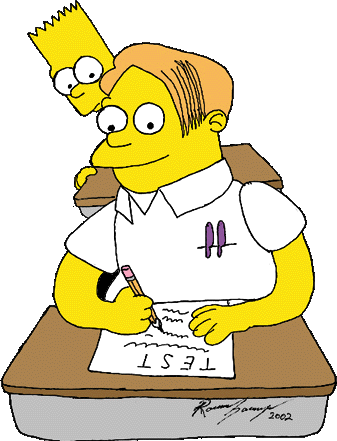 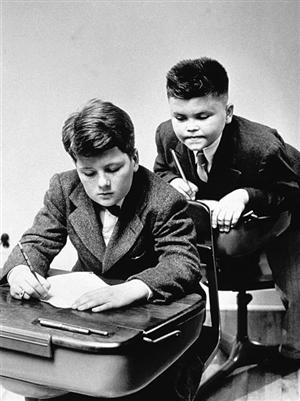 Lleguen a tiempo
Llegar a tiempo
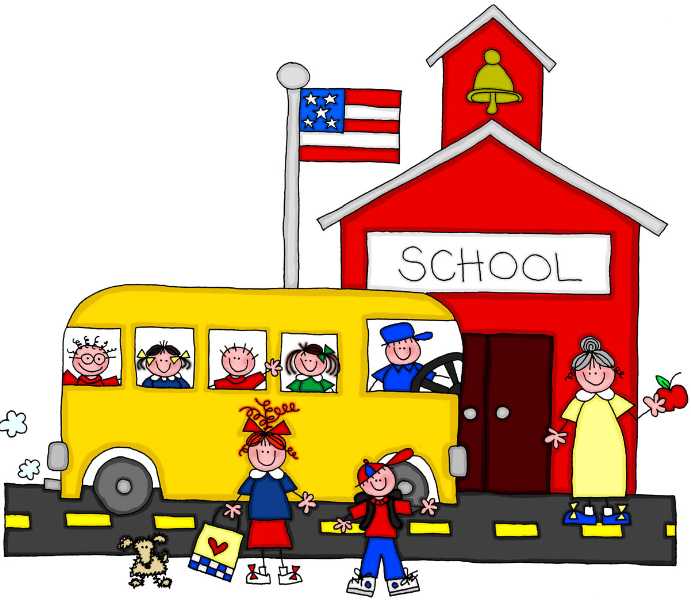 No usen los teléfonos celulares
No usar los teléfonos celulares
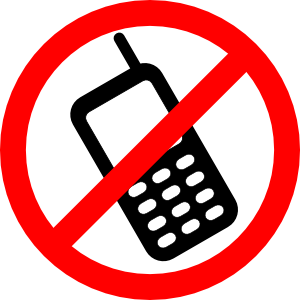 No duerman en clase
No dormir en clase
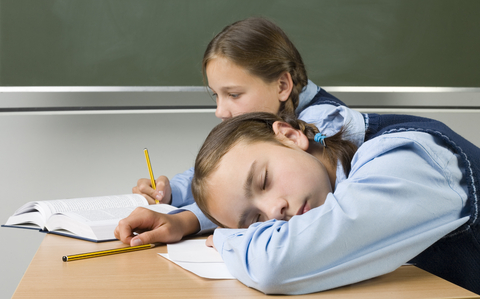 Hagan la tarea
Hacer la tarea
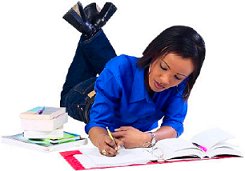 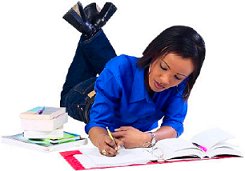 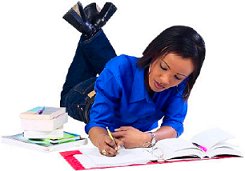 Busquen amigos
Buscar amigos
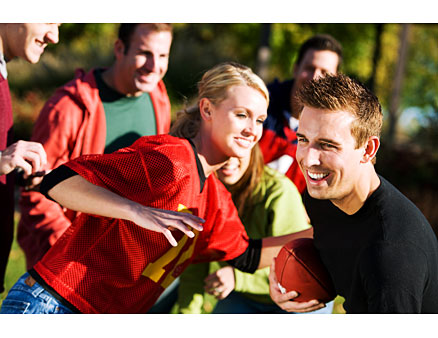 Participen en las actividades
Participar en las actividades
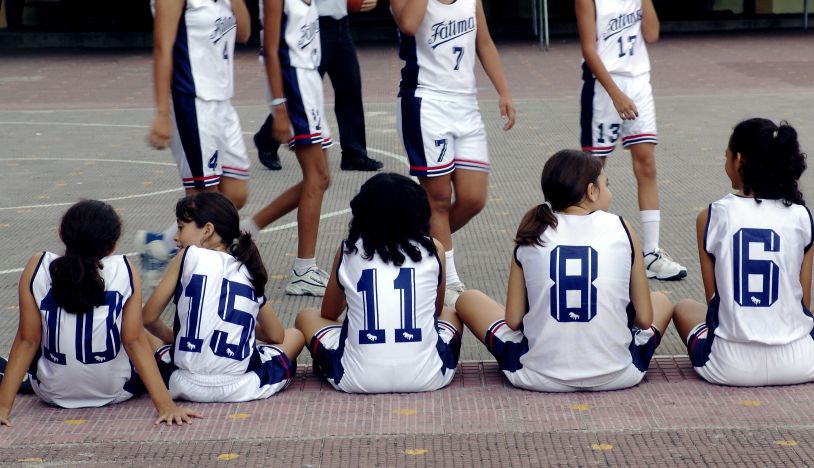 Vayan a los juegos de fútbol americano
Ir a los juegos de fútbol americano
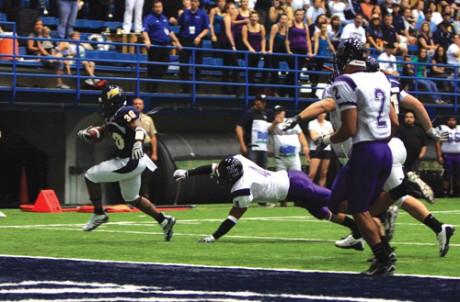 Asistan a los conciertos
Asistir a los conciertos
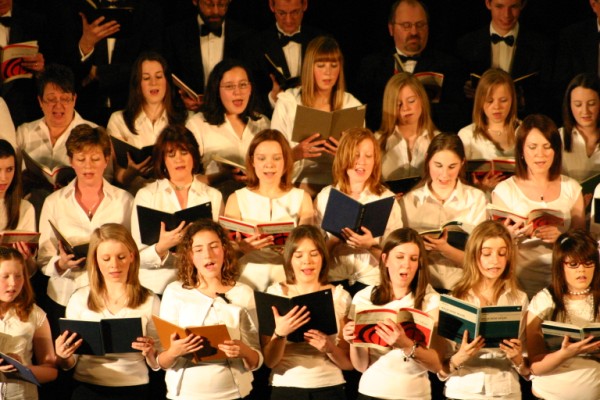 Almuercen en la cafetería
Almorzar en la cafetería
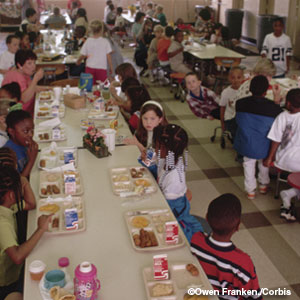 Conozcan a personas nuevas
Conocer a personas nuevas
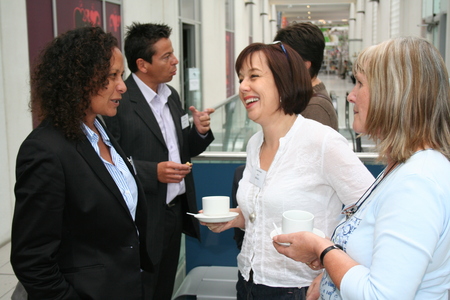 Hablen con todos
Hablar con todos
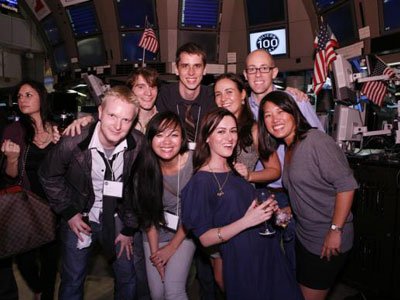 Aprendan algo nuevo
Aprender algo nuevo
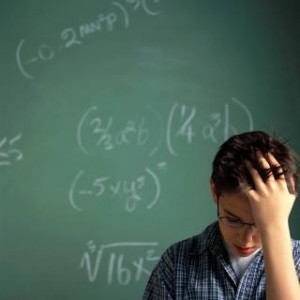 Lean más
Leer más
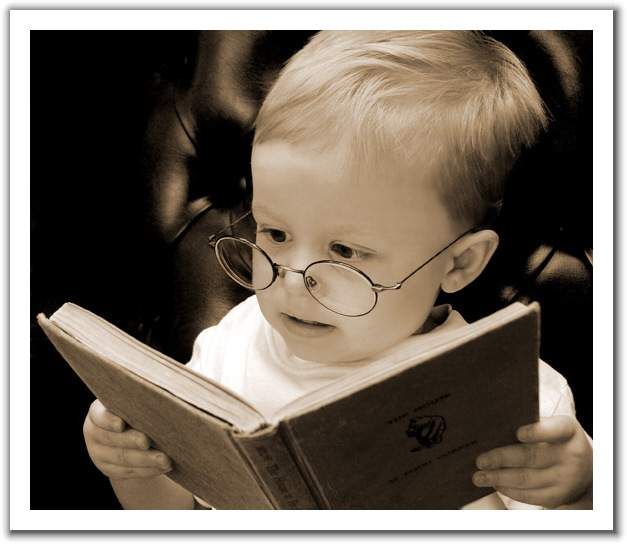 No fumen
No fumar
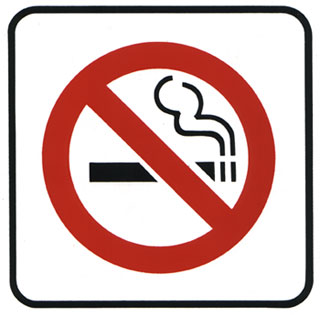 No digan mentiras (lies)
No decir mentiras
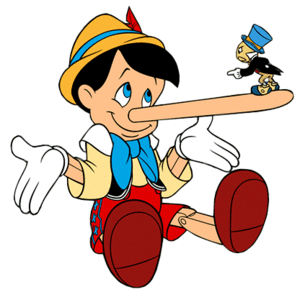 Empiecen la tarea pronto
Empezar la tarea pronto
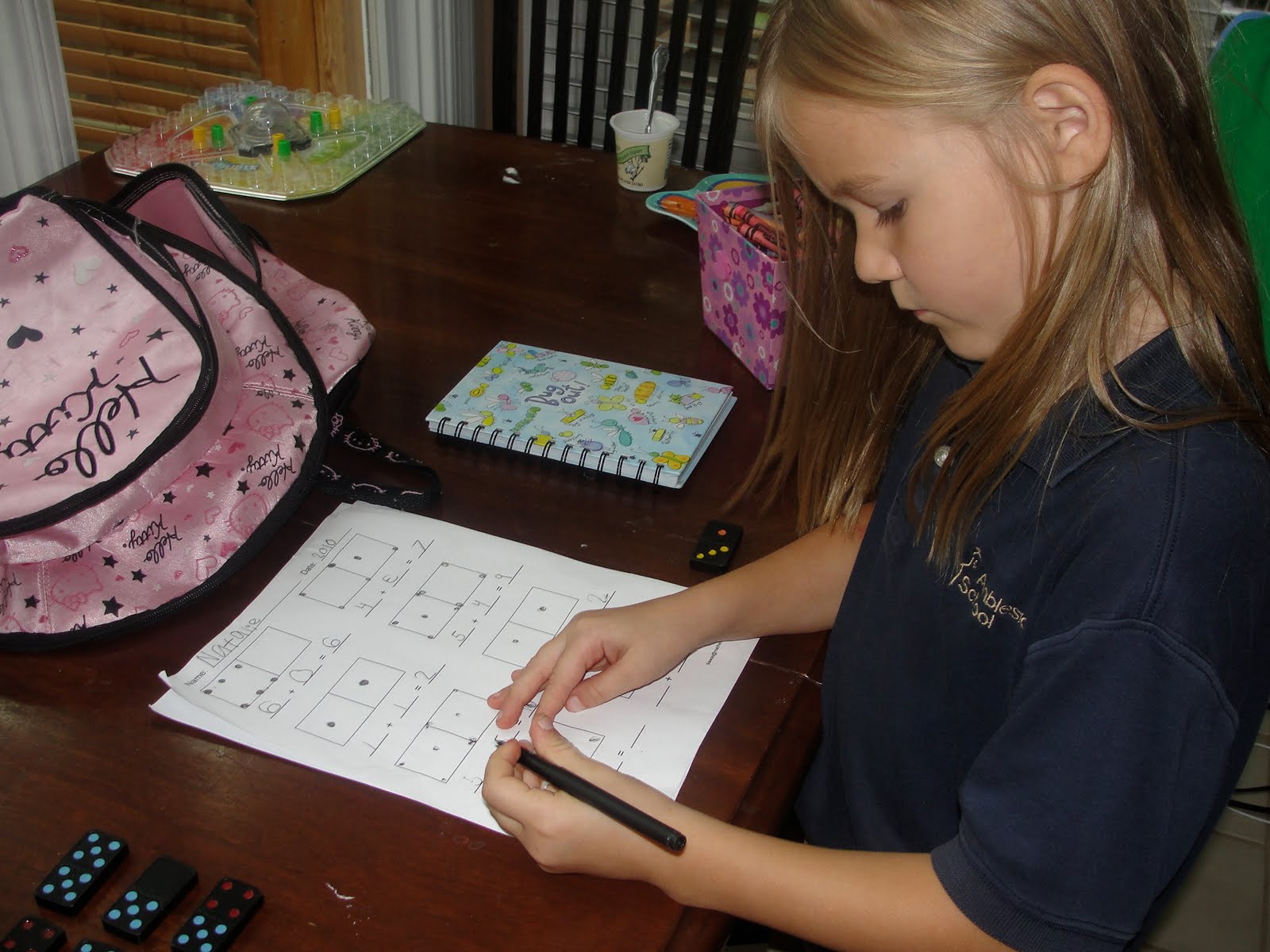 Sean corteses
Ser corteses
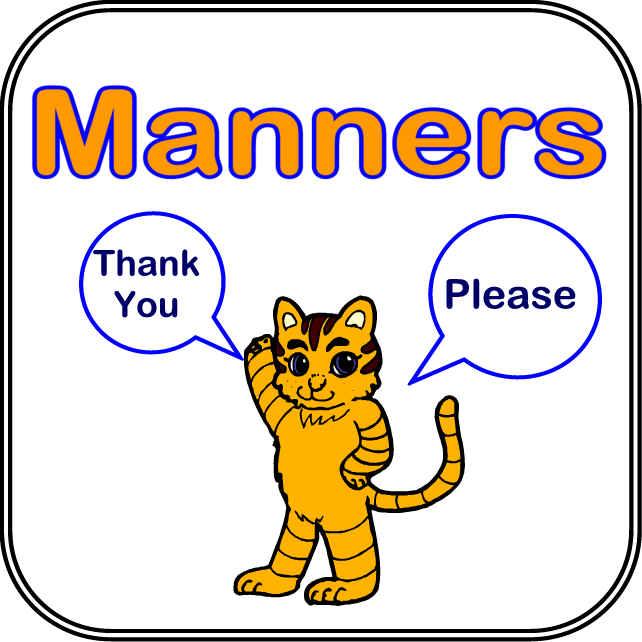